Temporal Quality Assessment for Mobile Videos
An (Jack) Chan, Amit Pande, Eilwoo Baik and Prasant Mohapatra
University of California, Davis, CA 95616, USA
{anch, pande, ebaik, pmohapatra}@ucdavis.edu
Introduction
Video quality comprises of both spatial and temporal quality
the temporal quality assessment cannot re-use the existing static image quality measurement techniques (e.g., PSNR, SSIM)
Temporal Variation Metric (TVM)
estimate the motion of objects in the video
Temporal Variation Index (TVI)
measures the temporal quality degradation between the source (original) and the received videos
Mean Opinion Score (MOS)
Motivation
Objective measurement of QoE
Video temporal information
optical flow or motion vectors is unsuitable for embedded devices
Desired properties of a video quality metric
Captures the degradation of the temporal quality
Correlates with user QoE
Low computational cost
Codec independent
Estimates the network impairments such as packet loss and delay
Does not require the original copy of the video
Approach
Temporal Variation Metric (TVM)
compare the similarity of two neighboring (consecutive) frames of video to estimate the motion in video
only record the average similarity score of a whole frame
no-reference
Temporal Variation Index (TVI)
only needs the TVM of the original video
Measuring Temporal Information
Temporal Variation Metric (TVM)
use previous frame of the video as a reference and calculate temporal motion in the video
indicator of motion or temporal variation in the current frame as compared with previous frame
log of mean square value of difference between two consecutive frames (Fp−1 and Fp) of the video


k is a constant for a video with a particular color depth
d is the mean square difference of the corresponding pixels in two frames, Fp−1 and Fp
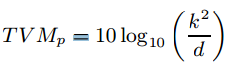 Consecutive Frames Comparison
SSIM (Structure Similarity Index)
measure the structural similarity of two frames
luminance → contrast → structural similarity
TSSIM (Temporal Structure Similarity Index)
measure the SSIM of the two consecutive frame
mean-shifts, contrast-stretch, compression (codec) losses, blurring and salt-pepper noise
Consecutive Frames Comparison
ESS (Edge Similarity Score)
ESS reflect the way that human perceives visual information
spatial-luminance information, edge and contour information
TESS (Temporal Edge Similarity Score)
measures the edge and contour change information of the consecutive frames to evaluate the motion
Consecutive Frames Comparison
VSNR (Visual Signal to Noise Ratio)
capture the human visual system properties
TVSNR (Temporal Visual Signal to Noise Ratio)
Testing with Videos
six different videos
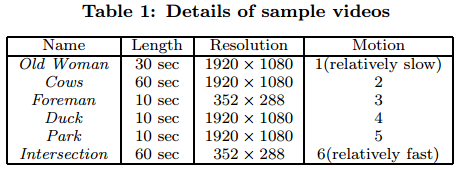 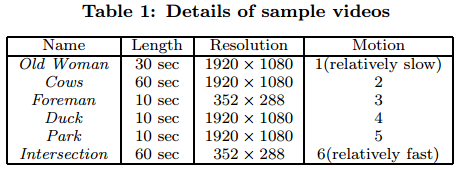 Testing with Videos
TESS has low correlation while the other metrics show high correlation
TSSIM curve shows many uncorrelated high frequency components
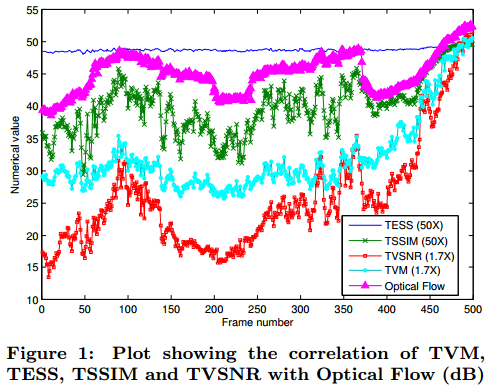 Testing with Videos
optical flow is widely used to measure the actual temporal motion in a video






both TVSNR and TVM have the highest correlation coefficients with the optical flow
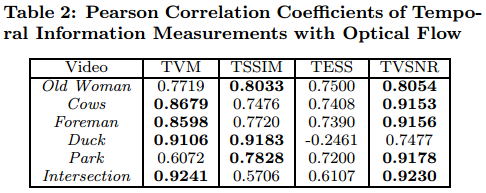 Testing with Videos
computation time required by those metrics on a 12GB 12-core Intel Xeon (dualcore) processor running Matlab release 2011
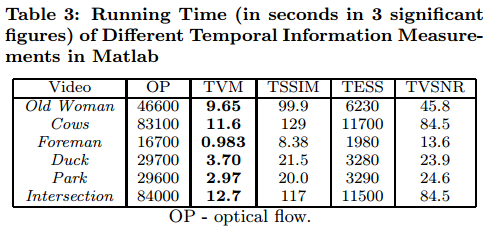 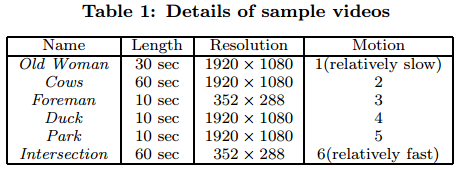 Testing with Videos
different video content or degree of motion has no obvious effect on the memory requirements





the resolution of the video greatly influences the memory overhead of temporal information measurements
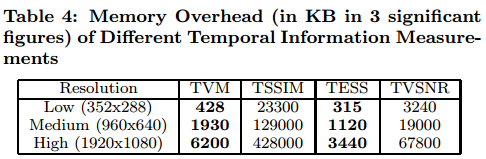 Estimating Video Temporal quality
Temporal Variation Index (TVI)
estimate the  temporal quality degradation by comparing the temporal information of the received video with that of the original video


TVMr(t) is the TVM value for the received frame at current time
TVMs(t) is the TVM value of the corresponding frame from the source video
TVI values for some frames in the video are infinite
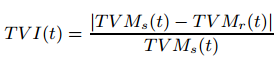 Subjective Experiments
stream videos over wireless testbeds with different channel conditions
three videos with different degrees of motion
Old Woman(17), Park(17) and Football(16)
17 volunteers as subjects to watch the videos on the smartphone
10-second video clips
Estimating QoE
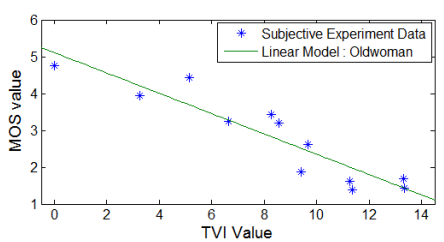 Group the video samples to slow, moderate and fast

TMOS is an objective video quality metric based on TVI



TMOS is highly correlated with MOS with an average correlation coefficient of 0.925
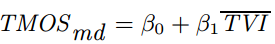 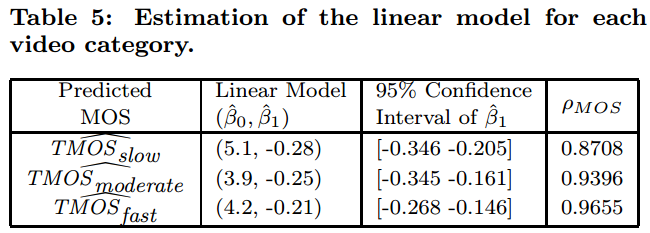 Network Evaluation
Experimental Setup
a single-hop wireless testbed
The WLAN configuration for the testbed is IEEE802.11n and the average minimum end-to-end delay is 0.604 milliseconds
three representative videos, one for each motion degree (slow, moderate and fast)
FFmpeg [6] for video coding and VideoLan [18] for video streaming
IPFireWall tool [8] to deliberately introduce packet loss and delay into the wireless link
Packet loss is injected as uniform distributed or as bursty pattern or a combination of both
Delays are injected randomly
Detecting Packet Loss
Vary the packet loss rate (PLR) from 0.1% to 3% for high-resolution videos and from 5% to 50% for low-resolution videos
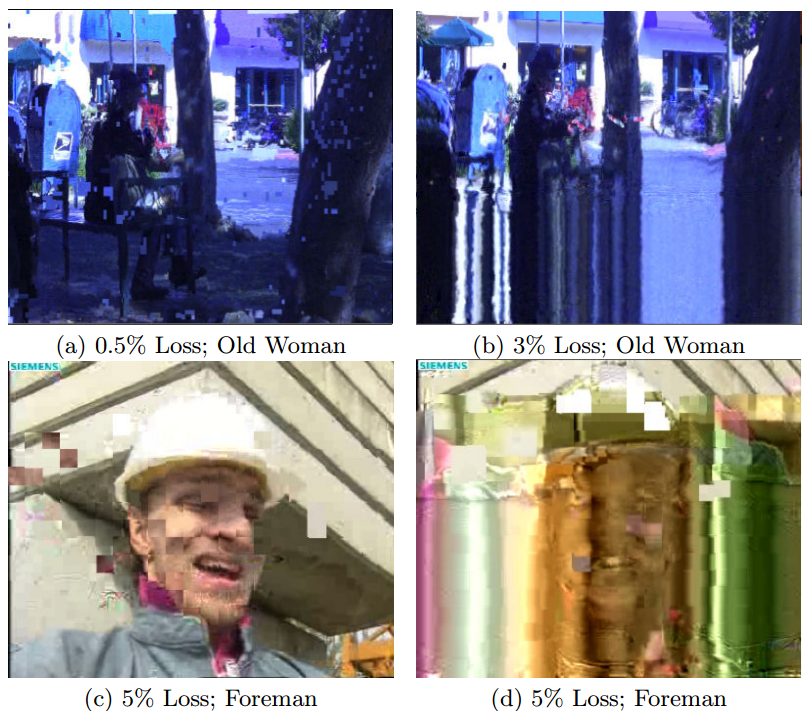 High resolution videos have larger spatial coding interdependencies than low-resolution videos
Detecting Packet Loss
increasing PLR leads to higher TVI values, indicating larger temporal quality degradation
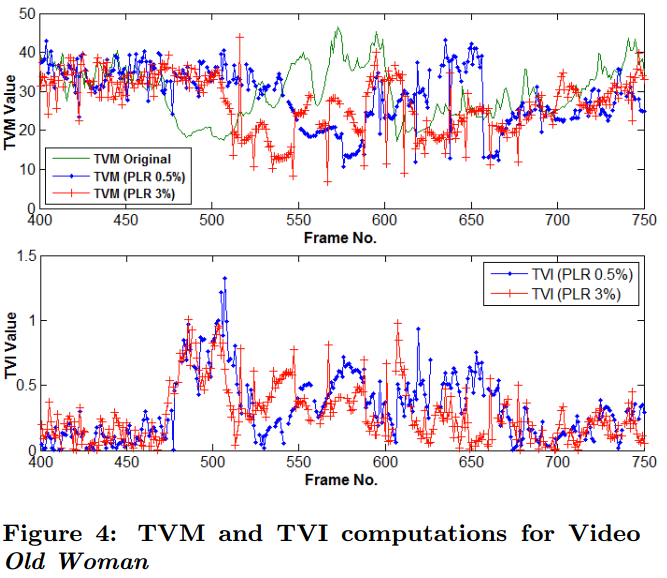 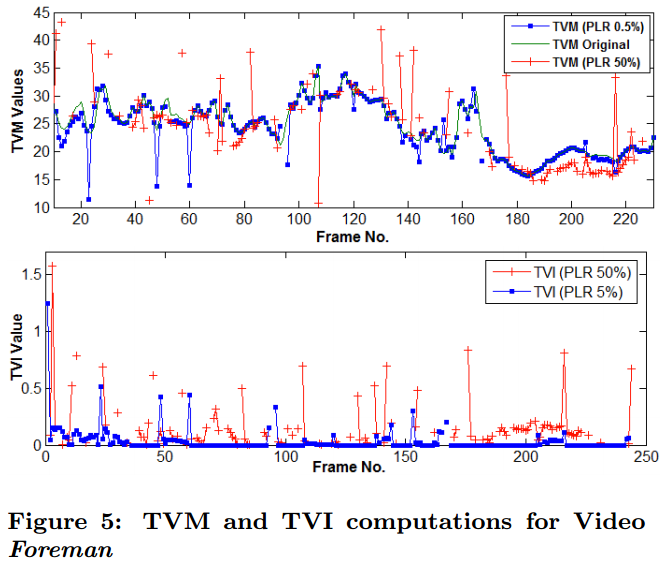 Predicting Packet Loss Rate
when TVI value increases (including the number of INF increases), the packet loss rate also increases
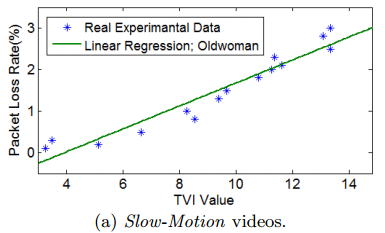 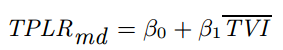 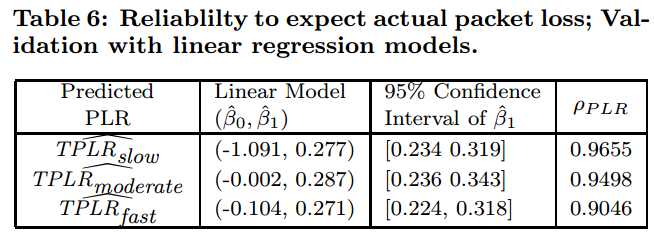 Detecting and Predicting Delay
In order to predict the delay effect, TVM values are calculated first in the receiver end
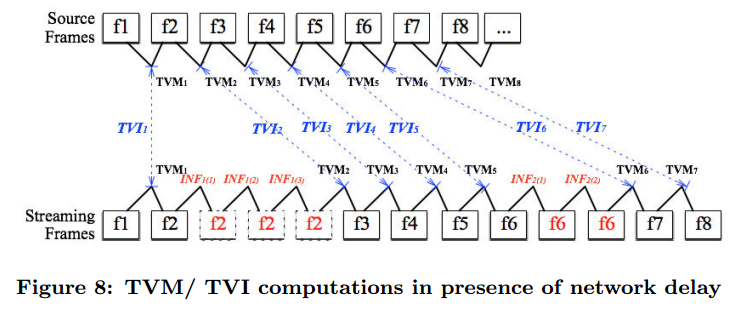 Detecting and Predicting Delay
An prediction of end-to-end delay (D) can be obtained by counting these INFs
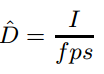 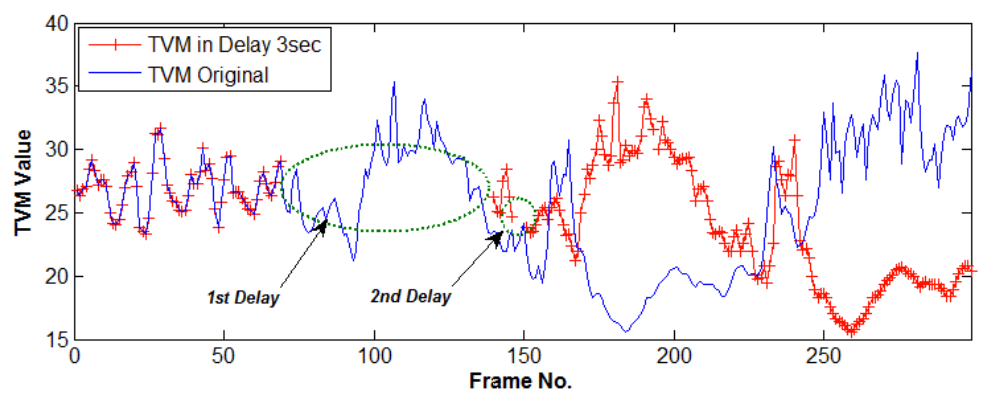 Detecting and Predicting Delay
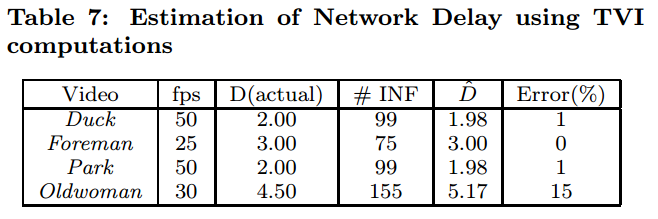 Conclusion
proposed a novel reduced-reference temporal quality metric, Temporal Variation Index (TVI) for mobile videos
TVI also predicts network impairments, such as packet loss and end-to-end delay
Although temporal quality is a unique and important aspect for video, it is also very interesting to integrate TVI with other spatial quality metrics